Zachodniopomorskie Forum Kultury
Istnieje od 2011 roku , w jego skład wchodzą ośrodki kultury, organizacje pozarządowe, freelancerzy działający w obszarze kultury i edukacji. 
ZFK wzmacnia i rozwija współpracę między osobami  i organizacjami, poszukuje nowych obszarów do działań oraz chętnie wymienia się zebranymi doświadczeniami. 

ZFK ma na swoim koncie zrealizowane dwa projekty dofinansowane przez MKiDN  „Sieć animatorów w działaniu” (w roku 2012) oraz „Sieć animatorów w działaniu odsłona druga” (w roku 2013).
Darłowo
Ustka
Sławno
Kamień Pomorski.
Goleniów
Złocieniec
Kalisz 
Pomorski
Wierzchowo
Szczecin
Biały Zdrój
Pełczyce
Lubniewice
Zachodniopomorskie Forum Kultury
Goleniowski Dom Kultury, Stowarzyszenie Edukacyjno-Społeczno-Kulturalne Teatr Brama , SZCZECIN EXPO -Towarzystwo Wspierania Rozwoju Pomorza Zachodniego, Ośrodek Teatralny Kana, Miejsko-Gminny Ośrodek Kultury w Pełczycach, Miejsko-Gminny Ośrodek Kultury w Lubniewicach , Stowarzyszenie  Biały Zdrój, Miejsko-Gminny Ośrodek Kultury w Kaliszu Pomorskim, Gminny Ośrodek Kultury w Wierzchowie, Złocieniecki Ośrodek Kultury w Złocieńcu, Sławieński Dom Kultury w Sławnie, Dom Kultury w Ustce, Darłowski Ośrodek Kultury im. Leopolda Tyrmanda, Kamieński Dom Kultury w Kamieniu Pomorskim.
Darłowo
Ustka
Sławno
Kamień Pomorski.
Goleniów
Złocieniec
Kalisz 
Pomorski
Wierzchowo
Szczecin
Biały Zdrój
Pełczyce
Lubniewice
Deklaracja współpracy
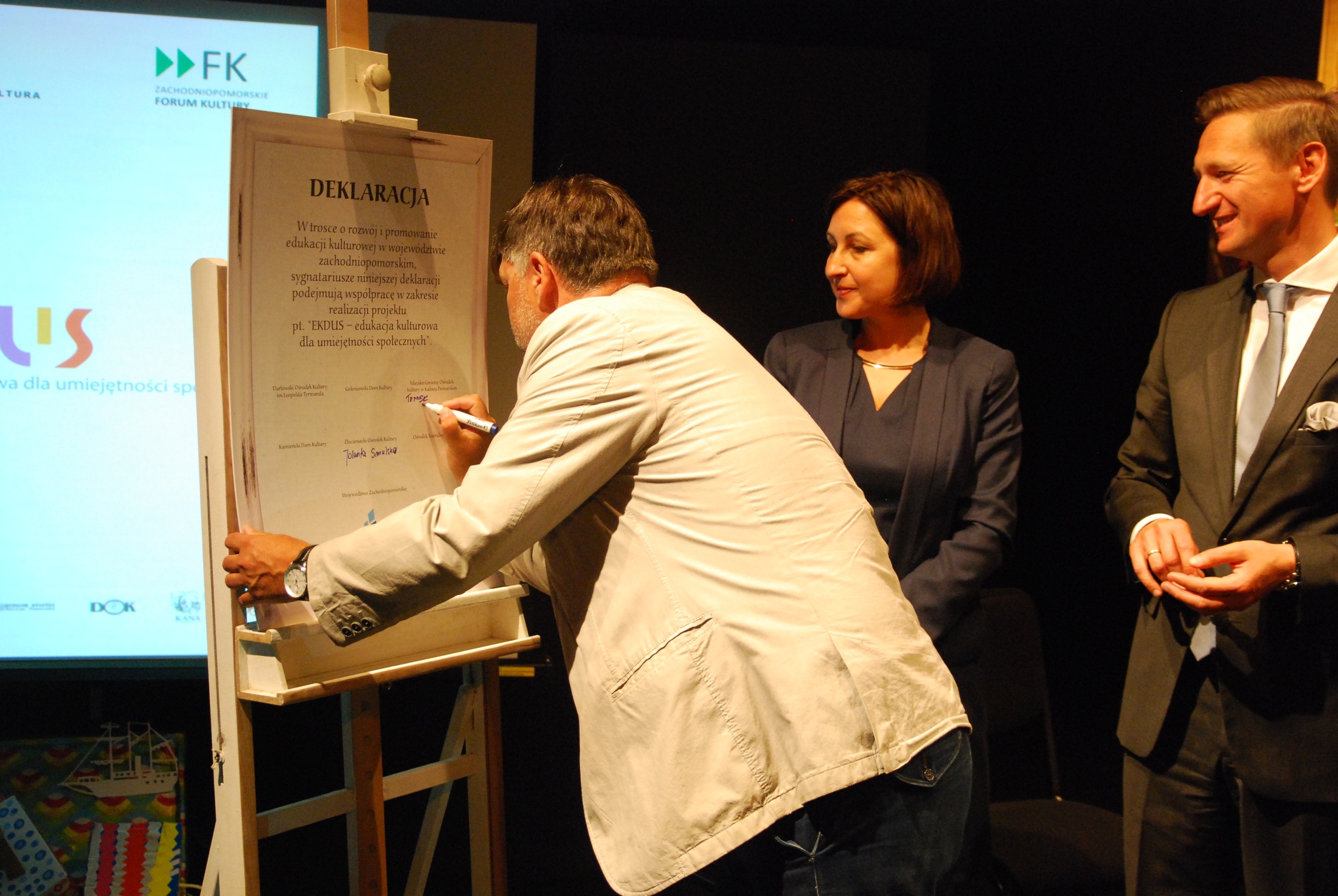 13 VI 2016
Warsztaty
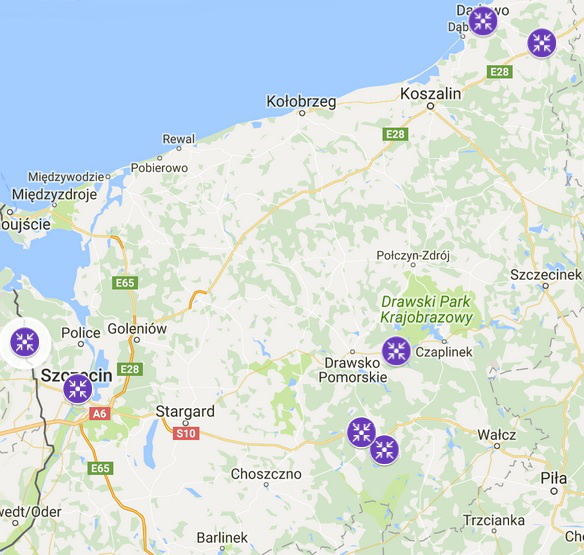 (Miejscowość, liczba warsztatów, liczba godzin)
Darłowo 2, 20
28 warsztatów 
(od 20 V do 12 XI)
łącznie 262 godziny
Sławno
1, 8
Prowadzący:
Daniel Jacewicz
Dariusz Skibiński 
Jacek Hałas
Marek Kościółek 
Weronika Fibich 
Józef Szkandera 
Radosław Barek 
Dominika Jasińska 
Dagmara Żabska 
Małgorzata Frymus 
Adam Pioch
Alicja Hałas 
Wojciech Czaplewski
Rafał Nagórski
 Alicja Pakuła
 Tomasz Ogonowski
Stolec 2,16
Złocieniec 7, 74
Kalisz Pomorski 1, 12
Szczecin 13, 100
Biały Zdrój 2, 32
Tematy warsztatów
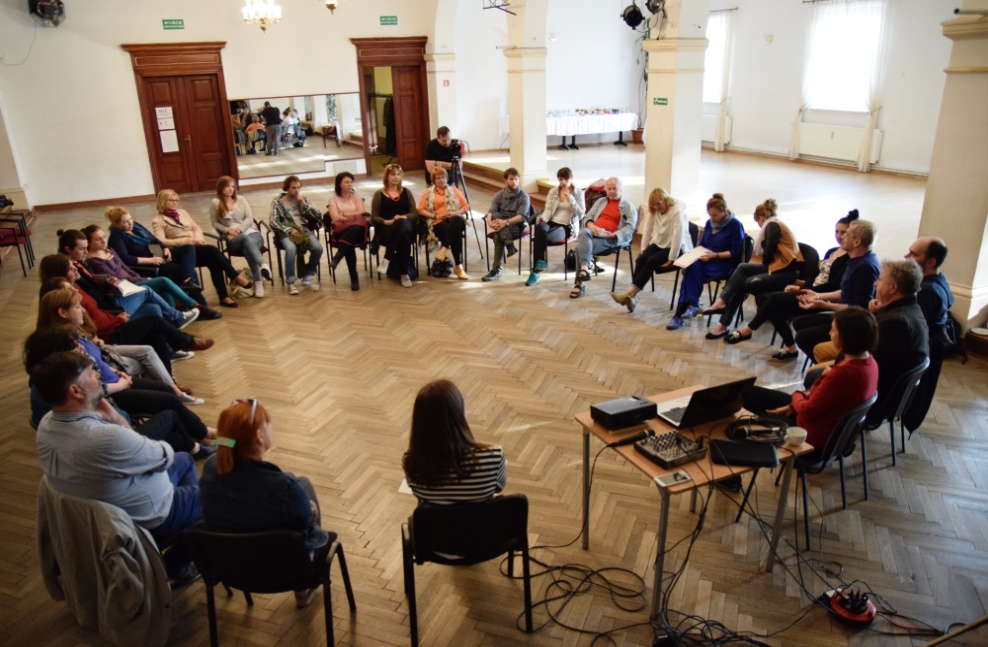 Kreatywne pomysły w edukacji kulturowej. Budowanie zespołowości jako ważnej energii kreacji. Wytwarzanie koncepcji  widowiska teatralnego. Teatr, jako spotkanie i forma zabawy. Kreacja zbiorowa jako narzędzie w pracy teatralnej. Ekspresja sceniczna, jako czynnik determinujący pracę teatralną w procesie zbiorowym. Teatr cieni. Dom tańca. Tożsamość. Praca ze społecznościami lokalnymi.
Przestrzeń publiczna. Projektowanie murali. Porozumienie bez przemocy.
Radio - świat dźwięków. Nagrywanie i obróbka dźwięków. Wystąpienia publiczne.  Małe formy literackie.
Warsztaty dziennikarskie.
Przygotowywanie informacji i opinii.
Praca z tremą.
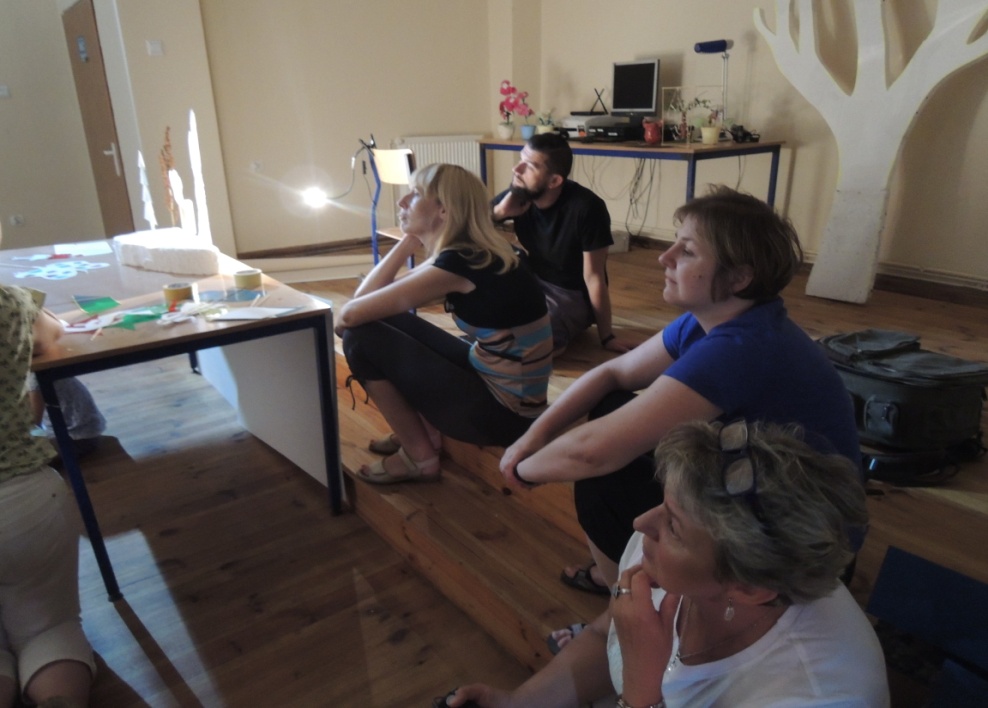 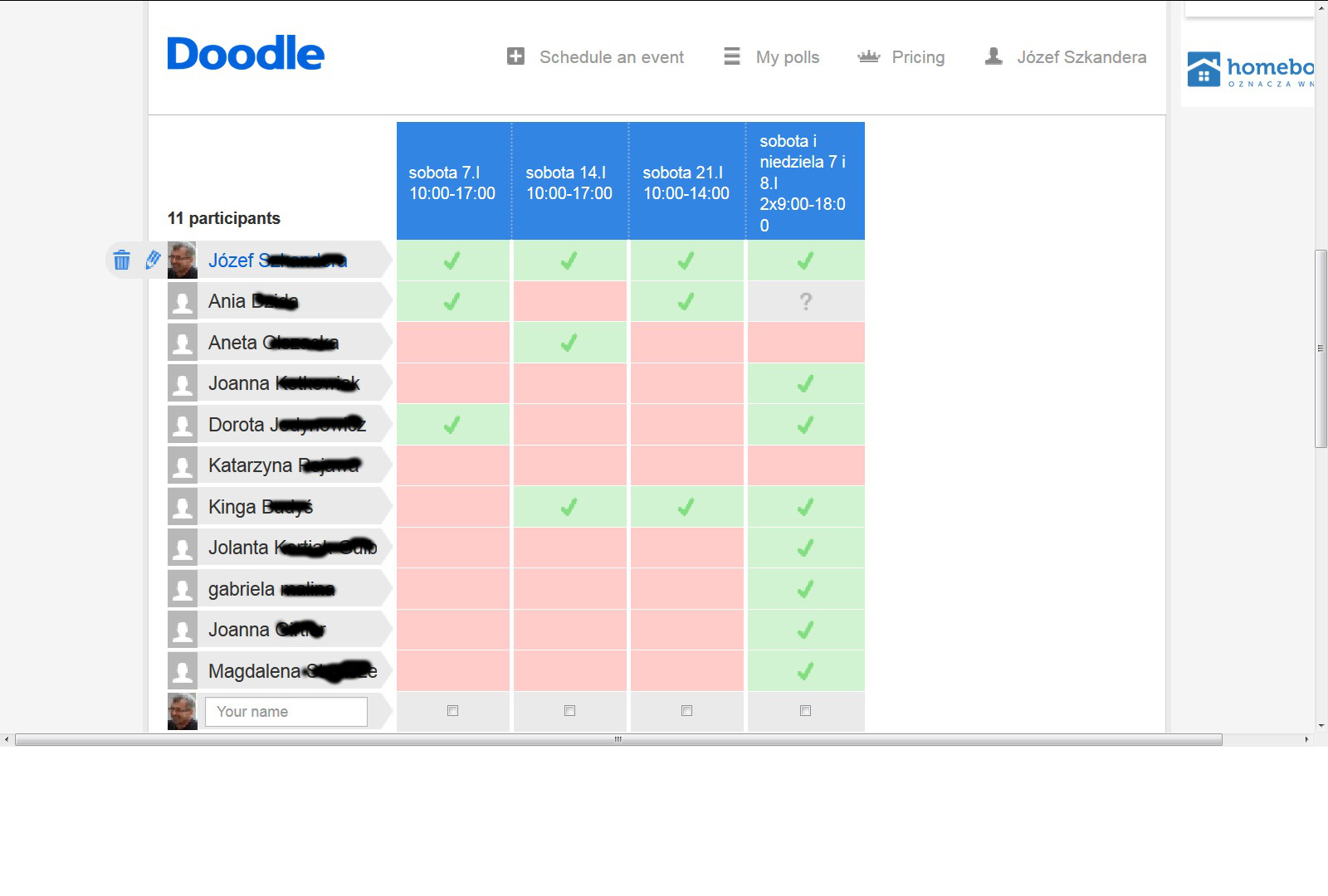 Inicjatywy edukacyjne
Kamień Pomorski   9 000

Sibin   150

Goleniów   23 000

Stolec   250

Szczecin   360 000

Kalisz Pomorski   7 000

Świerczyna   800

Złocieniec  13 000

Czaplinek  7 000

Sławno   13 00

Darłowo   14 000
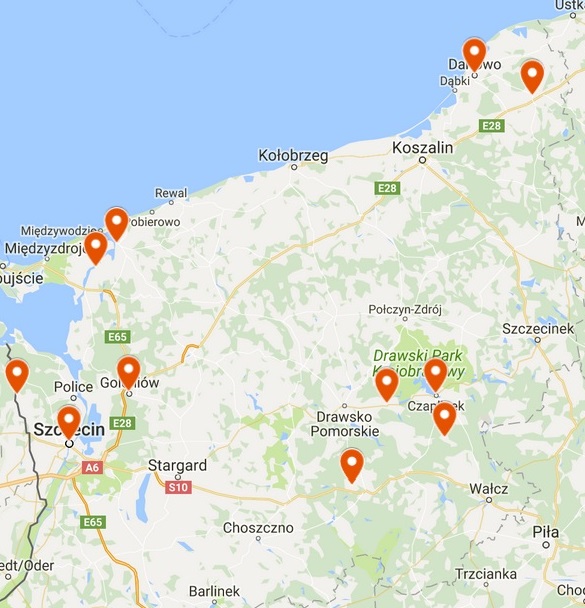 Darłowo
Sławno
Kamień Pomorski
Sibin
Czaplinek
Złocieniec
Goleniów
Stolec
Świerczyna
Szczecin
Kalisz
Pomorski
Dofinansowane 17 inicjatyw
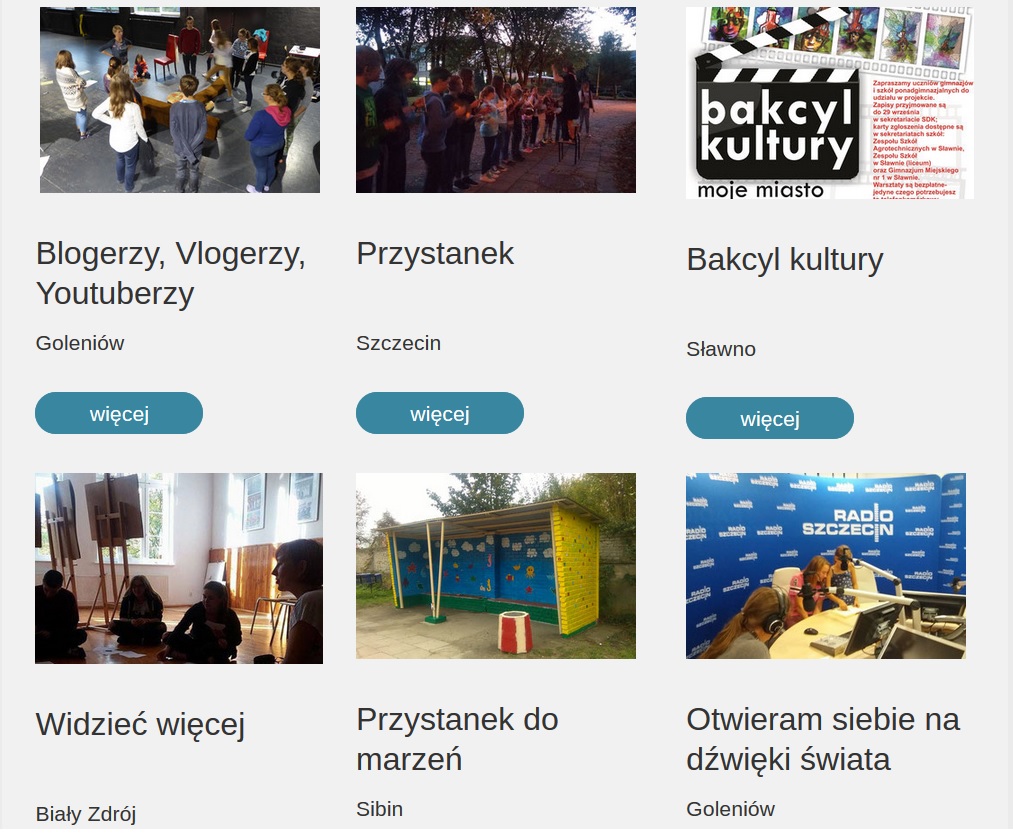 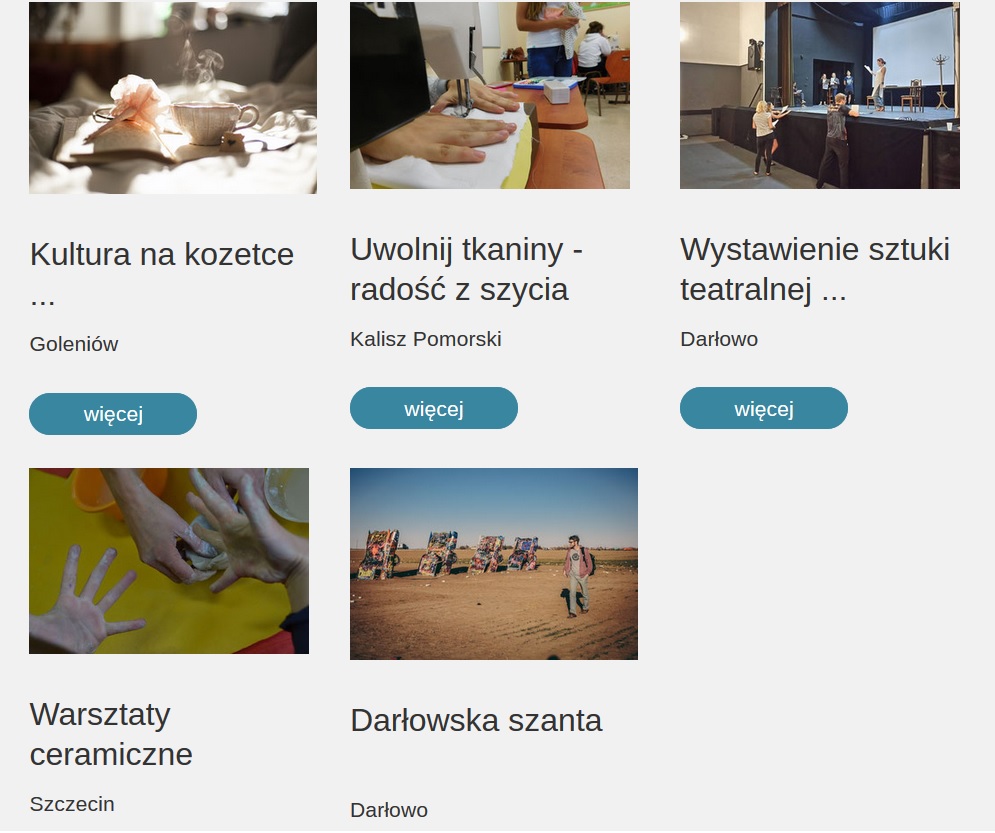 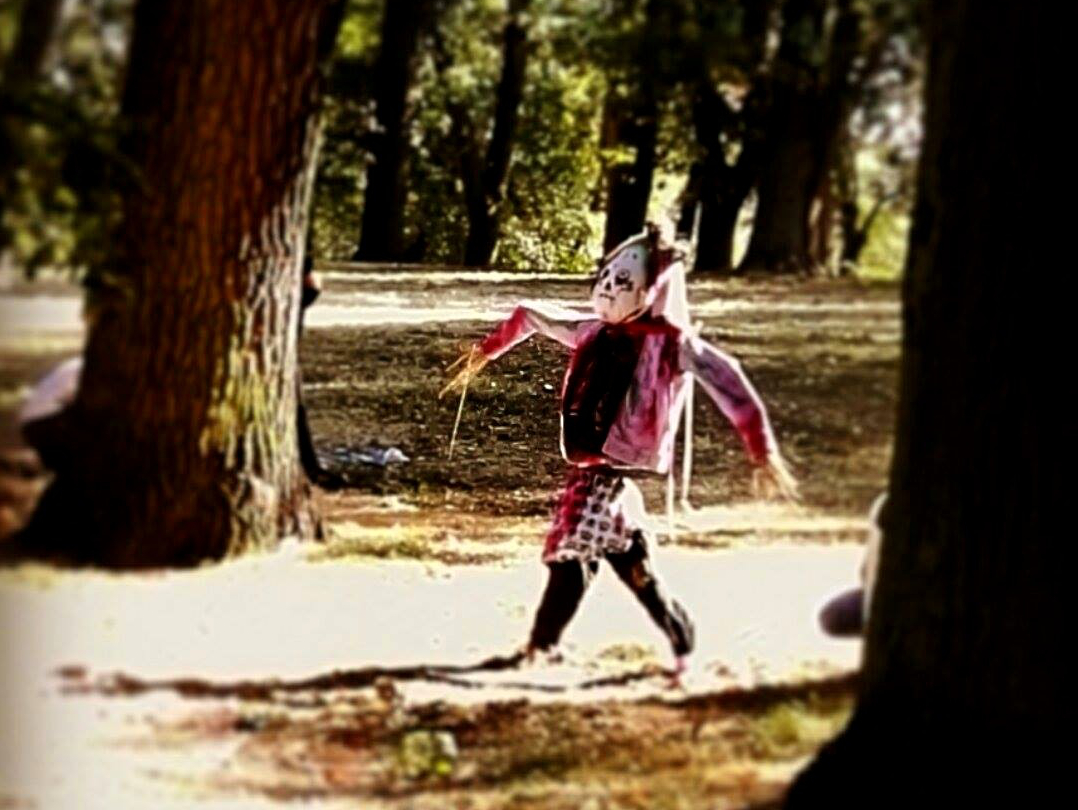 Ogarnij stracha - Strach przechadzający się po alei straszydeł.         Foto: Kinga Budyś
Partnerzy
Zespół Szkół Morskich w Darłowie, Teatr Krzyk z Maszewa, Gościniec w Darłowie, Zespół Szkół Morskich w Darłowie, Darłowskie Centrum Wolontariatu, Kamieński Dom Kultury, Szkoła Ponadgimnazjalna Przysposabiająca do Pracy ze Specjalnego Ośrodka Szkolno -Wychowawczego w Kamieniu Pomorskim, Sołectwo Sibin, Szkoła Podstawowa „Słoneczna” w Szczecinie, Teatr Nowy w Szczecinie,  Gimnazjum im. M. Skłodowskiej-Curie w Kaliszu Pomorskim, Zespół Szkół Ponadgimnazjalnych w Kaliszu Pomorskim,  Gimnazjum w Czaplinku, Pałac Siemczyno, Gimnazjum nr 1 w Szczecinie, Młodzieżowy Ośrodek Socjoterapii w Szczecinie, Gminne Centrum Kultury i Bibliotek filia w Stolcu, Zespół Szkół Ponadgimnazjalnych w Złocieńcu, Szkoła Podstawowa w Złocieńcu, Gimnazjum Miejskie nr 1 w Sławnie, Zespół Szkół Agrotechnicznych w Sławnie, Szkoła Podstawowa nr 55 „Błękitna” w Szczecinie, Pracownia Ceramiczna „Trzykropka” w Szczecinie, Zespół Szkół w Świerczynie, Szkoła Podstawowa z Oddziałami Integracyjnymi nr 2 w Goleniowie.
www.ekdus.pl
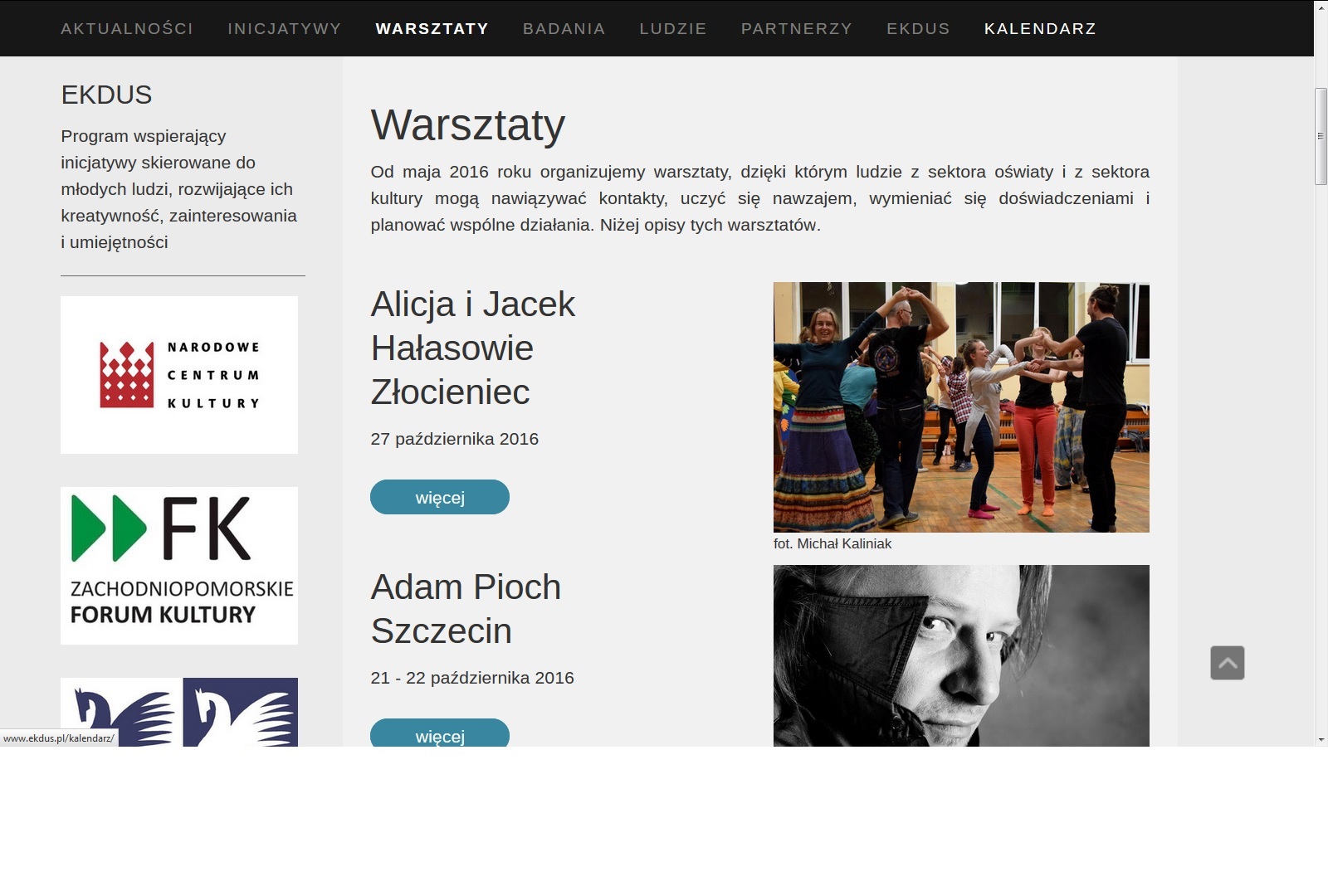 Chodź, pomaluj mój świat. Joanna Turczyn, Gabriela Malina
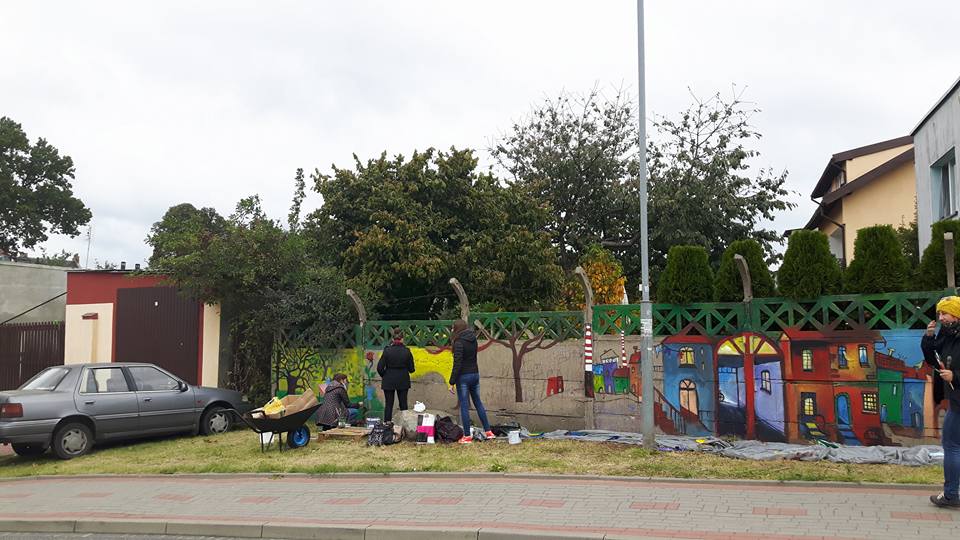